МБДОУ ДЕТСКИЙ САД № 508
ДЕНЬ СКАКАЛКИ
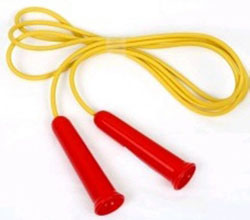 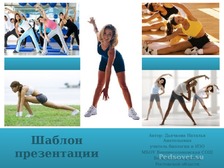 Подготовила:
Инструктор по физической культуре
Ананьина Светлана Борисовна
ДЛИНА СКАКАЛКИ
ПРОИСХОЖДЕНИЕ
ПРАВИЛА
День скакалки 06.07.2018г
СОРЕВНОВАНИЯ
МАЛЬЧИКИ
МАЛЬЧИКИ
МАЛЬЧИКИ
ДЕВОЧКИ
ДЕВОЧКИ
СОТРУДНИКИ
СОТРУДНИКИ
СОТРУДНИКИ
СОТРУДНИКИ
НАГРАЖДЕНИЕ
СТИХОТВОРЕНИЕ
СПАСИБО ЗА ВНИМАНИЕ!